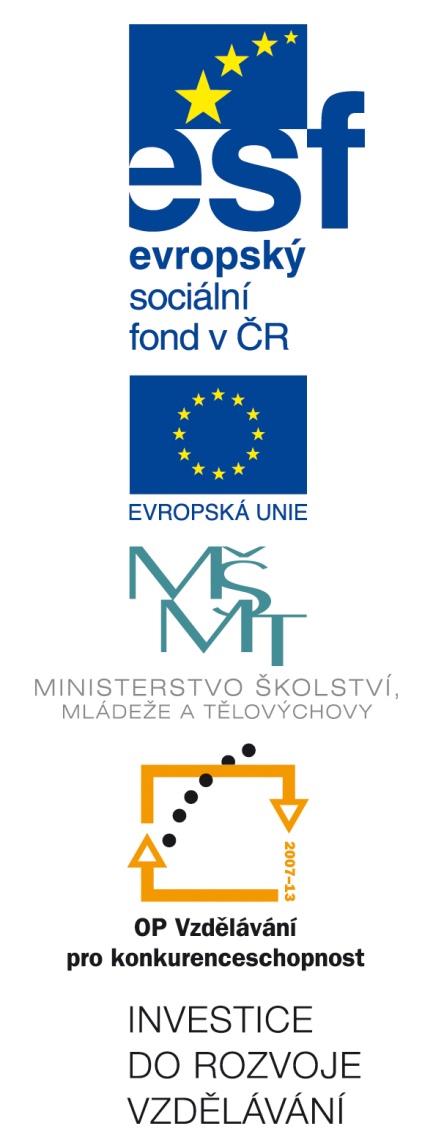 Číslo šablony: III/2
VY_32_INOVACE_P9_3.3
Tematická oblast:První pomoc, péče o zdraví člověka
První pomoc při zástavě krevního oběhu
           				Typ: DUM – výkladový
				Předmět: TV
                                                          Ročník:  4. r. (6leté), 2. r. (4leté)
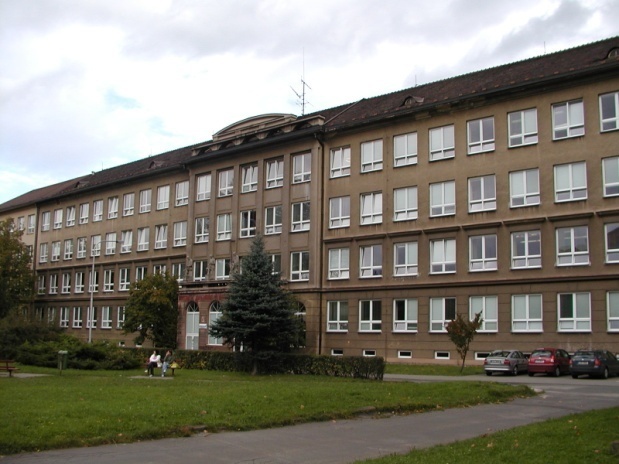 Zpracováno v rámci projektu
EU peníze školám
	  CZ.1.07/1.5.00/34.0296
Zpracovatel:
Mgr. Ivana Krčková
Gymnázium, Třinec, příspěvková organizace
Datum vytvoření: Únor 2013
Metodický list
Učiteli slouží tento výukový materiál jako pomoc při výkladu.

Hlavní částí je nepřímá masáž srdce, kterou  budou provádět žáci i prakticky – učitel je při tom opravuje.

Záchranu by si měli žáci zautomatizovat, tak aby ji mohli použít kdykoliv v praxi.
1. Krok  ZAJIŠTĚNÍ BEZPEČNOSTI ZÚČASTNĚNÝCH
předejít vzniku dalších zranění a prohloubení stávajících 
technická první pomoc ( dále jen TP) často předchází zdravotnické první pomoci a vytváří podmínky pro její provedení – spočívá v bezpečném odstranění (přerušení působení) příčiny, která nehodu vyvolala (dopravní nehoda, vypnutí elektrické energie, plynu atd.)  
zachránci se řídí pokyny příslušníků Policie ČR, Hasičského záchranného sboru ČR, nebo členů Zdravotnické služby, jsou-li tito již na místě nehody
2. Krok  VLASNÍ BEZPEČNOST ZACHRÁNCE
dbát na vlastní bezpečnost dodržováním určitých zásad 
vzhledem ke stále vyššímu riziku ohrožení zachránce některou z infekčních nemocí přenosnou krví  ošetřovat všechny krvavá poranění ve zdravotnických latexových rukavicích (nemusí být sterilní) 
improvizovaně je lze nahradit např. mikrotenovými sáčky 
případnou resuscitaci – dýchání z plic do plic ústy, provádět s použitím resuscitační roušky nebo jiných pomůcek
Zástava krevního oběhu
Zástava krevního oběhu a zástava srdce je z funkčního hlediska rovnocenný stav. Krev v těle neproudí, buňky nedostávají kyslík potřebný k jejich životu. Srdce nemusí být v činnosti, ale neplní svoji funkci pumpy. Tento stav je nejčastěji způsoben fibrilací (míháním) komor.
V čem spočívá ohrožení života?
V  přechodu v nezvratnou (biologickou) smrt jedince.
Příčiny zástavy
Příčiny zástavy:
nedostatek kyslíku pro srdeční sval – konečný důsledek všech dušení
srdeční infarkt
ischemická choroba srdeční
závažní poruchy srdečního rytmu – arytmie
fibrilace srdce – např. zasažení el. proudem
pokročilé stadium šoku – např. masivní krvácení
Příznaky zástavy
Příznaky zástavy:
nehmatný tep na velkých tepnách - krkavice
bezdeší (v časném stádiu může být přítomno několik lapavých dechů)
široké nereagující zornice
mrtvolný vzhled postiženého (šedomodré zbarvení)
kapilární návrat není zřejmý na nehtovém lůžku
studené končetiny a následně i tělo
Kardiopulmonální resuscitace
Dospělí: - diagnostika – 155 – základní 
                 KPR – AED – rozšířená KPR

Děti: - eliminace příčiny – základní KPR 
           (asi 1 min) – 155 – rozšířená KPR
Kardiopulmonální resuscitace
pokud není zachránce proškolen v provádění ventilace 
    ( dýchání z plic do plic, použitím pomůcek) provádí   
pouze masáž
pokud je zachránce proškolen v provádění řízené ventilace, může střídat stlačení hrudníku a vdechy v poměru 30:2 dospělí postižení a (u novorozence 3:1)
nepřímá masáž srdce se provádí stlačováním hrudního  koše do hloubky 4-5 cm u dětí přiměřeně méně.
frekvence stlačování cca 100x za minutu dospělí postižení a děti cca 120 za min.
Správná poloha při nepřímé srdeční masáži
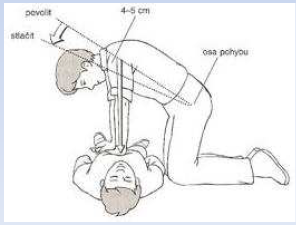 MUDr. Juljo Hasík . Ilustrace a grafická úprav a: © Magdalena Říčná; Vydal: © MAAGS. s. r. o., Černovická 13, Brno, 2003.
Pamatuj, že vždy se masáž provádí na tvrdé podložce !!!
Použití AED
AED - automatický externí defibrilátor
přístroj, který hodnotí srdeční elektrickou aktivitu, provádí defibrilační výboj v indikovaných případech
použití laiky, snadné ovládání , český software
otázka dostupnosti přístroje
Kdy ukončím  resuscitaci ?
při úspěšné resuscitaci – obnovení srdeční akce a tudíž i krevního oběhu
předáním postiženého ZZS, lékaři
při vyčerpání zachránce
Použitá literatura
Guidelines for Resuscitation 2010
MUDr. Juljo Hasík . Ilustrace a grafická úprava: © Magdalena Říčná; Vydal: © MAAGS. s. r. o., Černovická 13, Brno, 2003.